Universidad de las Fuerzas Armadas  ESPE
Departamento de Eléctrica y Electrónica
REPOTENCIACIÓN DEL PROCESO DE LLENADO Y TAPADO PARA EL ÁREA DE MEDICAMENTOS LÍQUIDOS DEL LABORATORIO FARMACÉUTICO LAMOSAN-FASE 1: DISEÑO Y SIMULACIÓN
Autor: Cristian David Gordillo Solórzano
       
Director: Ing. Hugo Ortiz MGs.
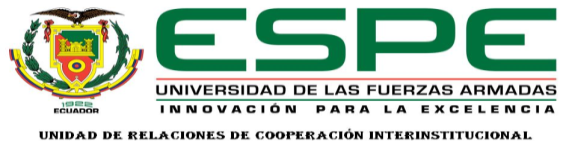 1
Cristian Gordillo
2
Introducción
El laboratorio farmacéutico LAMOSAN cuenta con la máquina que llena y tapa los medicamentos líquidos, pero es una máquina que tiene tecnología  antigua ,no es fácil armar y no tiene una producción rápida, pero gracias a los mantenimientos que se la realiza puede cumplir con los pedidos de producción.
En el proceso de llenado y tapado existe muchos tiempos muertos debido a algunos parámetros de la máquina entre los cuales se tiene:
Para seleccionar la cantidad de líquido que se va a llenar, se lo hace de forma manual con una palanca, y para dejar calibrado es necesario realizar algunas pruebas, lo cual representa demasiado tiempo solo en calibrar la cantidad de líquido a llenar
Tema de la presentacion
Autor de la presentación
3
Introducción
Cuando las botellas llegan a la etapa de llenado, ingresan 7 botellas de las cuales son llenadas 3, el operador tiene que retirar las botellas que no se llenaron y volver a colocarlas al principio, al momento que el operador realiza esta acción con alguna frecuencia mueve las otras que si están llenas y se cae el contenido, debiendo parar todo para limpiar y continuar con el proceso
Para especificar la altura de las botellas se lo hace de formar manual, para lo cual los operadores tienen que hacer pruebas ya que si lo hacen mal romperán las botellas.
Para observar si existe todavía líquido en la tolva, se necesita de un operador que este constantemente revisando si existe medicamento en la tolva.
Para observar si existe todavía líquido en la tolva, se necesita de un operador que este constantemente revisando si existe medicamento en la tolva.
Tema de la presentacion
Autor de la presentación
4
Introducción
Cuando las botellas llegan a la etapa de llenado, ingresan 7 botellas de las cuales son llenadas 3, el operador tiene que retirar las botellas que no se llenaron y volver a colocarlas al principio, al momento que el operador realiza esta acción con alguna frecuencia mueve las otras que si están llenas y se cae el contenido, debiendo parar todo para limpiar y continuar con el proceso
Para especificar la altura de las botellas se lo hace de formar manual, para lo cual los operadores tienen que hacer pruebas ya que si lo hacen mal romperán las botellas.
Para observar si existe todavía líquido en la tolva, se necesita de un operador que este constantemente revisando si existe medicamento en la tolva.
Para observar si existe todavía líquido en la tolva, se necesita de un operador que este constantemente revisando si existe medicamento en la tolva.
Tema de la presentacion
Autor de la presentación
5
Objetivo General
Diseñar y simular la repotenciación del proceso de llenado y tapado para el área de medicamentos líquidos del laboratorio farmacéutico LAMOSAN.
Tema de la presentacion
Autor de la presentación
6
Objetivos Específicos
Mejorar el diseño del tablero eléctrico de la máquina en el área de medicamentos líquidos, mediante la modernización todos los componentes eléctricos y electrónicos.
Especificar la instrumentación y tecnología para el diseño eléctrico del proceso, mediante el dimensionamiento de los elementos del sistema.
Determinar la programación adecuada para el control del proceso de llenado y tapado de medicamentos líquidos.
Evaluar el funcionamiento del sistema automatizado por medio de la simulación del proceso.
Tema de la presentacion
Autor de la presentación
7
Requerimientos del sistema
Requerimientos de Hardware
Un controlador robusto
El controlador debe tener una capacidad de procesamiento rápido
El controlador debe ser de una marca conocida
Reemplazar todos los actuadores neumáticos presentes en la máquina
El tablero eléctrico debe contener los equipos de control y fuerza distribuidos correctamente, debe ser del tipo NEMA 12 para uso industrial, y con un grado de protección IP 65
Los sensores que se utilicen para la automatización, deben ser compatibles con el controlador, su alimentación sea de 24 V DC, y que sean precisos.
Utilizar variadores de frecuencia para poder modificar la velocidad de las bandas transportadoras y la mesa de pulmón, desde el controlador
Aumentar una banda transportadora para poder seleccionar las botellas que tengan un nivel incorrecto de líquido, y vaciarlas.
Cambiar las válvulas overflow por otras que cumplan con el mismo funcionamiento, pero modernas y con nueva tecnología.
Debe tener balizas con las cuales se va a poder informar visualmente cual es el estado en el que se encuentra el proceso.
Tema de la presentacion
Autor de la presentación
8
Requerimientos del sistema
Requerimientos de Sofware
Monitorear y supervisar en tiempo real el proceso productivo.
Visualización de información necesaria para el área de calidad.  
Poder manejar el proceso de manera remota.
Restringir el acceso a personal no autorizado para modificar parámetros de control del proceso.
Visualización de información en tiempo real.
Tenga compatibilidad con el controlador y los computadores.
Visualización del origen de las alarmas.
Poder observar el estado de los actuadores, sensores y el proceso en general.
Tema de la presentacion
Autor de la presentación
9
Requerimientos del sistema
Requerimientos de Red
Compatibilidad con el controlador y los distintos equipos que comparten información durante el proceso
Debe ser robusto y confiable
Debe tener la capacidad de ser escalable.
Tema de la presentacion
Autor de la presentación
10
Descripción de la solución
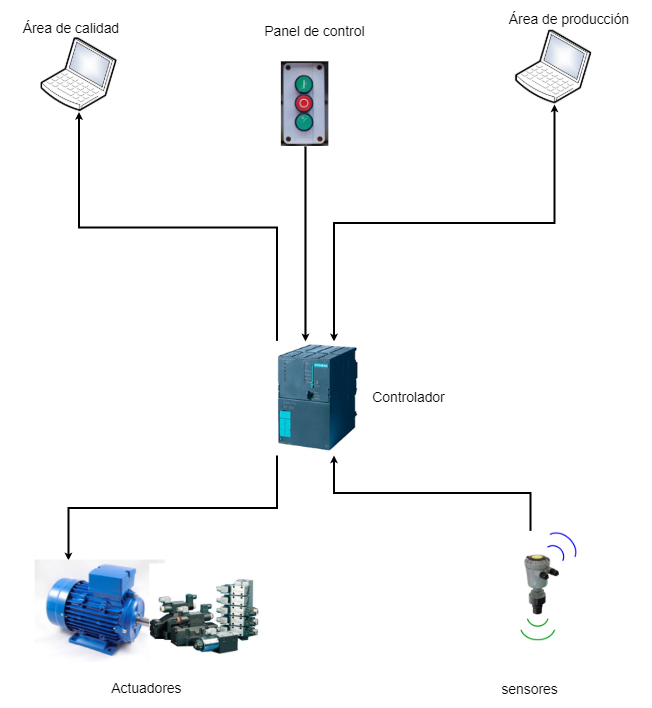 Tema de la presentacion
Autor de la presentación
11
Análisis de las señales a nivel de campo
Tema de la presentacion
Autor de la presentación
12
Análisis del controlador y software
Se elige un controlador que mejor se adapte al sistema y que cumpla con los siguientes requerimientos: 

Robusto, fiable y escalable.
Modular.
De uso industrial.
Capacidad de procesamiento rápida.
Marcas conocidas.
Tema de la presentacion
Autor de la presentación
13
S7-1500
Tema de la presentacion
Autor de la presentación
14
S7-1200
Tema de la presentacion
Autor de la presentación
15
Logo
Tema de la presentacion
Autor de la presentación
16
Selección de las alternativas de controladores
Tema de la presentacion
Autor de la presentación
17
Diseño del sistema
Sub sistema de instrumentación
Sub sistema eléctrico
Sub sistema electrónico
Sub sistema neumático
Tema de la presentacion
Autor de la presentación
18
Diagrama de flujo de proceso
Tema de la presentacion
Autor de la presentación
19
Diagrama unifilar
Tema de la presentacion
Autor de la presentación
20
Diseño del sub sistema de instrumentación
Preparación del jarabe y su distribución
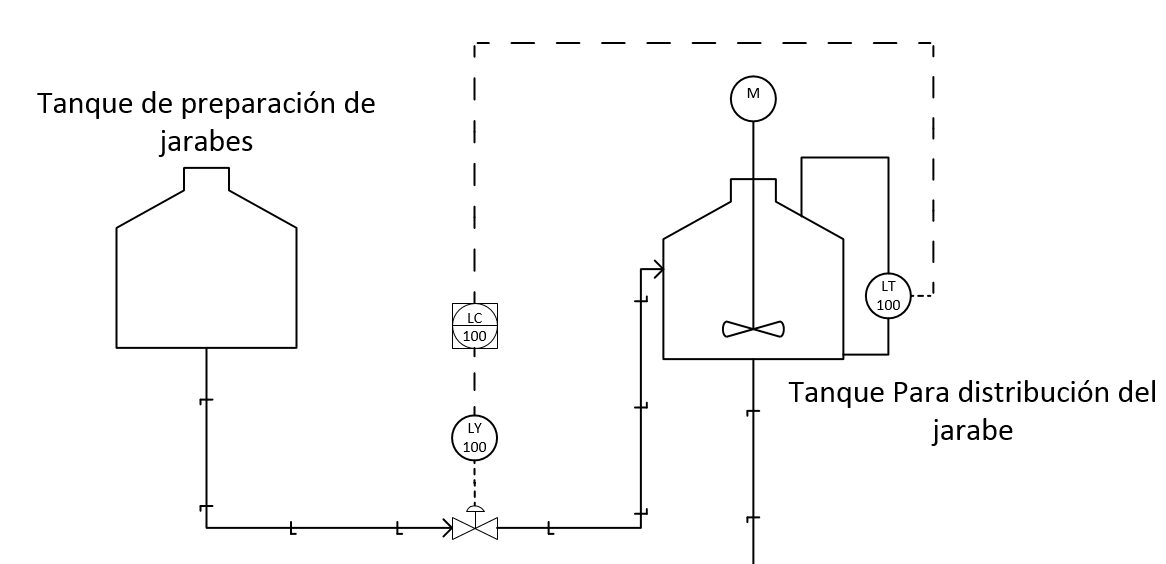 Tema de la presentacion
Autor de la presentación
21
Válvulas overflow
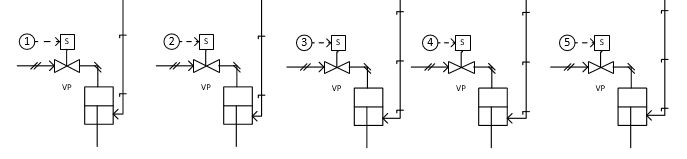 Tema de la presentacion
Autor de la presentación
22
Dispensador de botellas
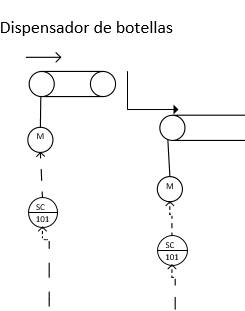 Tema de la presentacion
Autor de la presentación
23
Banda transportadora principal
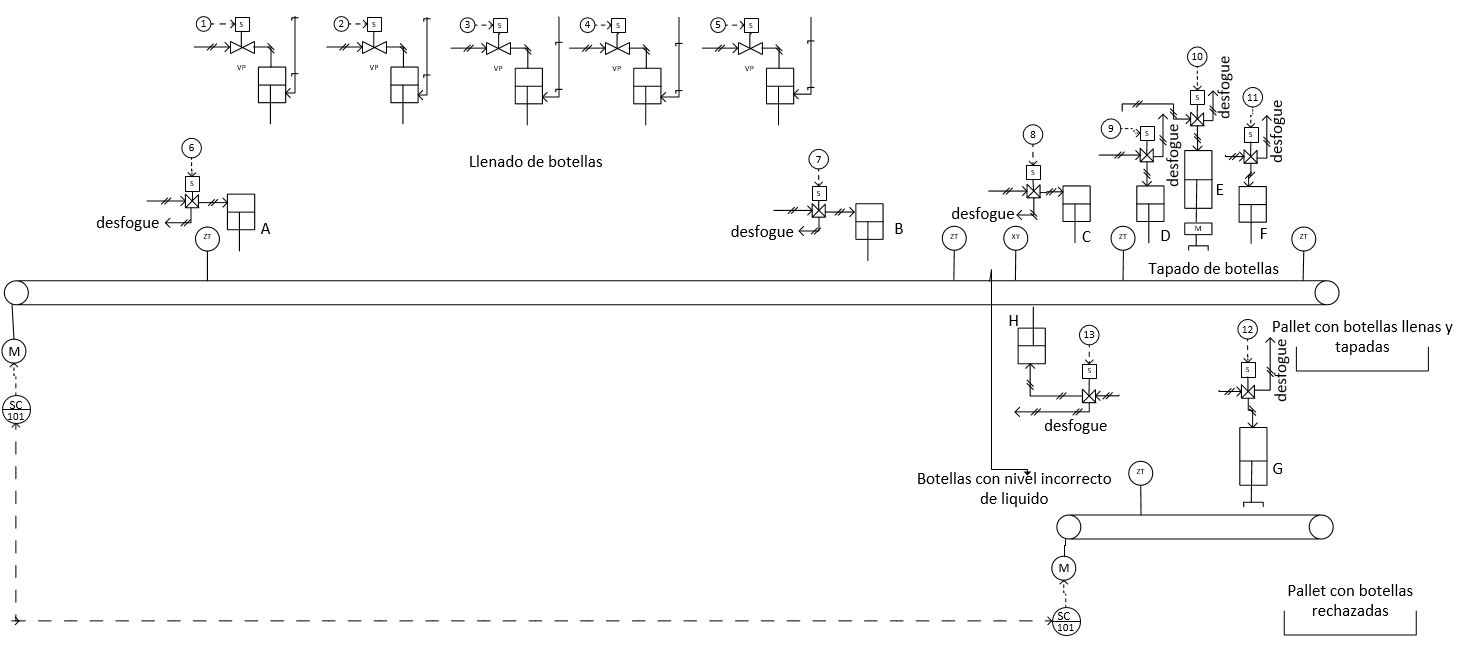 Tema de la presentacion
Autor de la presentación
24
Control
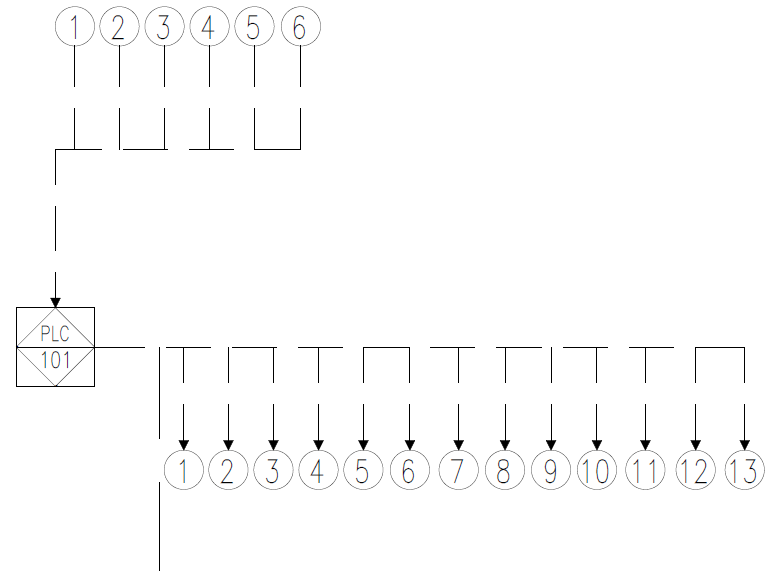 Tema de la presentacion
Autor de la presentación
25
Control
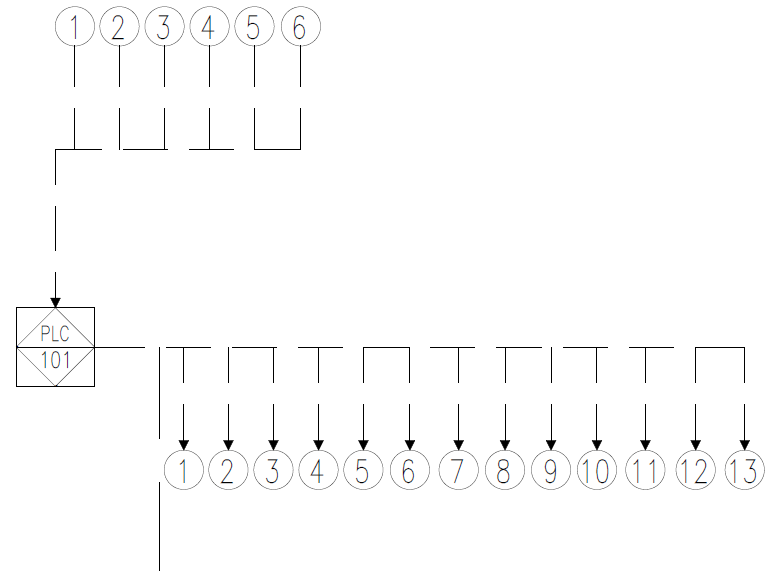 Tema de la presentacion
Autor de la presentación
26
Diagrama de Potencia
Disyuntores trifásicos para la protección de todo el sistema de potencia.
Guarda motor para proteger los motores de algún cambio brusco de corriente.
Tres motorreductores trifásicos los mismo que van a controlar las bandas transportadoras y la mesa de pulmón.
Contactos de abiertos de contactores para poder energizar los variadores de frecuencia.
Variadores de frecuencia para poder controlar la velocidad de las bandas transportadoras y la mesa de pulmón.
Alimentación trifásica para los tres motorreductores y una alimentación monofásica para el motor de la tapadora.
Tema de la presentacion
Autor de la presentación
27
Diagrama de control entradas discretas
Para realizar la conexión de las entradas con el PLC se debe especificar los tipos de sensores que se van a utilizar para el control del proceso, y de la misma forma especificar el tipo de pulsadores o interruptores que se van a utilizar, de esta forma tener en cuenta el número de entradas y poder escoger el módulo adecuado.
Tema de la presentacion
Autor de la presentación
28
Diagrama de control salidas discretas
Tema de la presentacion
Autor de la presentación
29
Diagrama de control salida analógica
Se realiza la conexión de una válvula proporcional que funciona dependiendo de la corriente que se administre, para este caso la corriente va a variar de 4 a 20 mA, donde se controlará de altura de la estructura que tiene las válvulas overflow, todo esto dependerá si la presentación es de 60, 120 o 240 ml.
Tema de la presentacion
Autor de la presentación
30
Diagrama de control controlador de nivel
Sensores tipo flotador, que serán colocados dentro del tanque, informando si el nivel del jarabe está bajo o alto.
Controlador de nivel, recibe las señales de los sensores tipo flotador y dependiendo la señal, el controlador permite la apertura de una válvula o el cierre de la misma. 
Válvula de solenoide que permite el paso del jarabe.
Tema de la presentacion
Autor de la presentación
31
Diagrama de control variadores de frecuencia
Por lo tanto cuando las salidas del PLC entreguen 24 V DC equivale a 1 lógico y si entrega 0 V DC equivale a un 0 lógico. Los variadores de frecuencia que se van a utilizar tienen 4 entradas digitales, las cuales solo se van a utilizar 2, y funcionan como la lógica de la tabla 15. Estas dos entradas serán conectadas a dos salidas digitales del PLC para controlar las tres velocidades requeridas en el proceso.
Tema de la presentacion
Autor de la presentación
32
Diagramas Neumáticos
Tema de la presentacion
Autor de la presentación
33
Diagrama del tablero eléctrico
Alimentación y protección: En esta zona se colocó borneras para alimentar al sistema y los dispositivos de protección, los mismos que se encuentran empotrados sobre un riel din
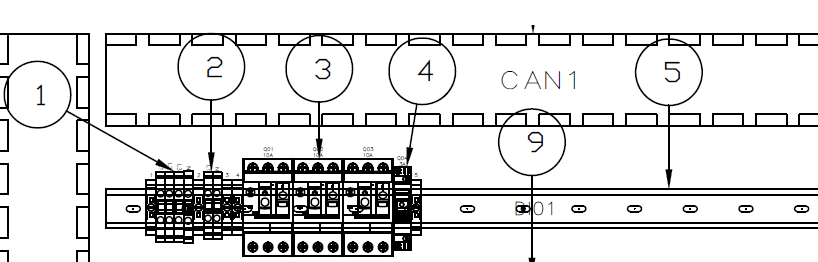 Tema de la presentacion
Autor de la presentación
34
Diagrama del tablero eléctrico
Alimentación del PLC, sensores y entradas del PLC: se colocó borneras para la alimentación de los sensores y los equipos de control, también para conectar las señales que van a los módulos del PLC
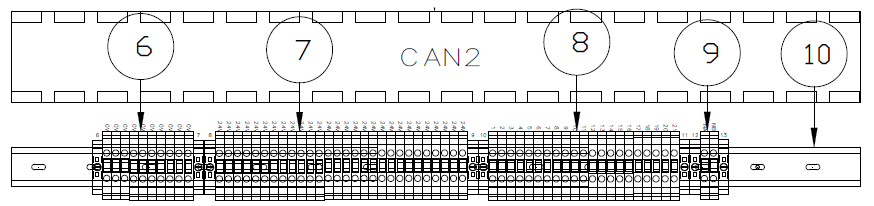 Tema de la presentacion
Autor de la presentación
35
Diagrama del tablero eléctrico
Equipos de control: Se ubicó los equipos de control como PLC y sus respectivos módulos, el controlador de nivel, conmutador Ethernet, y la fuente de 24 V DC.
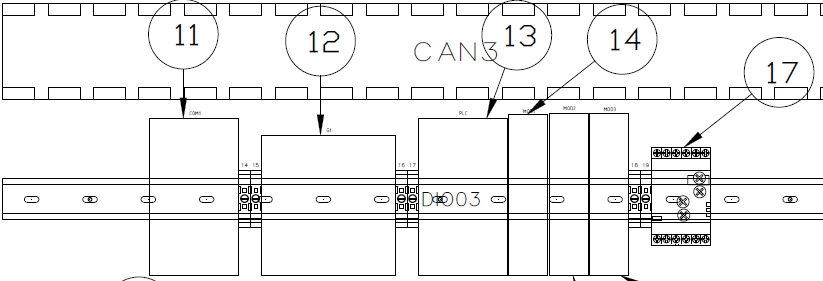 Tema de la presentacion
Autor de la presentación
36
Diagrama del tablero eléctrico
Pre accionadores y protección de motores: Se colocó los contactores, el relé, los variadores de frecuencia y los guarda motores
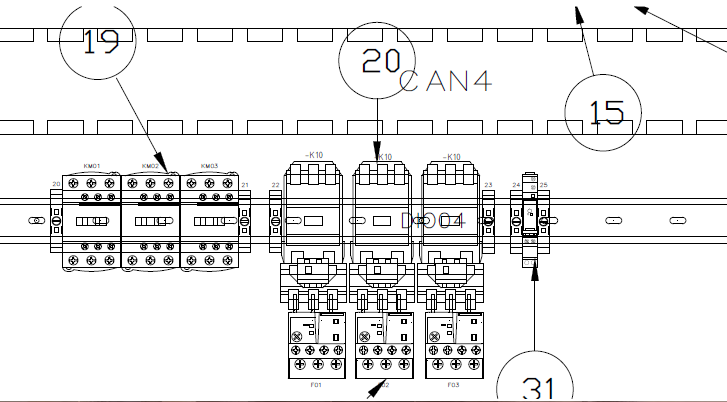 Tema de la presentacion
Autor de la presentación
37
Diagrama del tablero eléctrico
Salidas del sistema: Se colocó borneras en donde van a salir las señales que van a controlar todos los actuadores del sistema
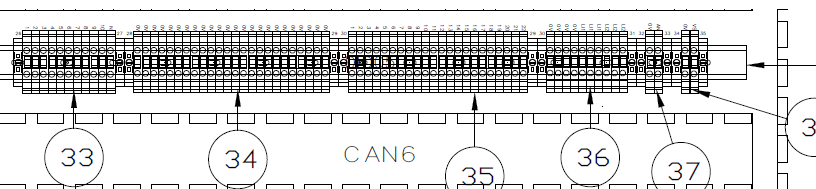 Tema de la presentacion
Autor de la presentación
38
Tema de la presentacion
Autor de la presentación
39
El panel de control tendrá una dimensión de 300 x 150 x 100 mm
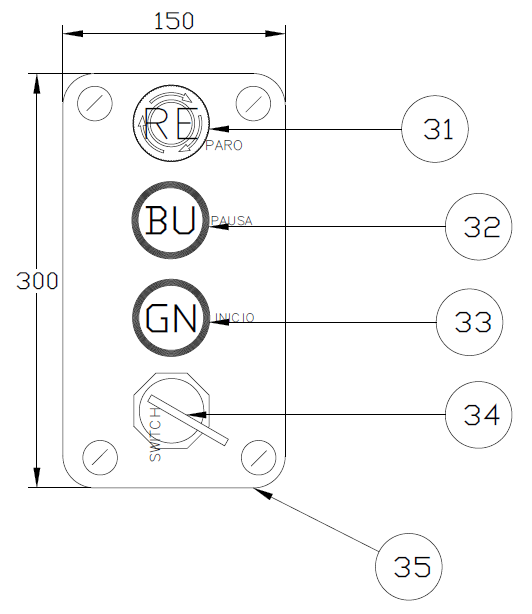 Tema de la presentacion
Autor de la presentación
40
Diseño de la red del sistema
Tema de la presentacion
Autor de la presentación
41
Requerimientos de software
SIMAMTIC STEP 7 TIA Portal V13
Es un software que se utiliza mucho en la rama de la automatización de procesos, ya que permite realizar la programación de los diferentes controladores de la familia Siemens, además permite configurar interfaces de comunicación, así como también touch panels que son muy utilizados dentro de la industria. Es un software que tiene una interfaz con el usuario muy intuitivo, amigable y fácil de usar.
Tema de la presentacion
Autor de la presentación
42
Requerimientos de software
Wonderware Intouch
Con este software se va realizar el diseño de la HMI, es una herramienta de ingeniería que permite realizar los diseños de una manera fácil y versátil, además permite una interacción muy sencilla entre el usuario y los procesos industriales gracias a que dispone de librerías con un gran número de gráficos con los cuales es posible representar un proceso industrial.
Tema de la presentacion
Autor de la presentación
43
Requerimientos de software
KEPServerEX 6
Es una herramienta que permite compartir información dentro de un proceso industrial, ya que se trata de un servidor OPC cuya principal aplicación es la de mantener conectados controladores y otros dispositivos que requieran compartir información.
Tema de la presentacion
Autor de la presentación
44
Requerimientos de software
Microsoft Excel
Es una de las tantas herramientas que posee Microsoft office, es muy utilizado en el área administrativo y contable, pero también posee algunas herramientas que permiten programar y son de gran ayuda para el ámbito de la ingeniería, como en este caso se va a programar una de sus hojas de datos para que reciba información relevante del proceso productivo y sirva de gran ayuda para para el área de calidad.
Tema de la presentacion
Autor de la presentación
45
DESARROLLO DE SOFTWARE
Lógica de control
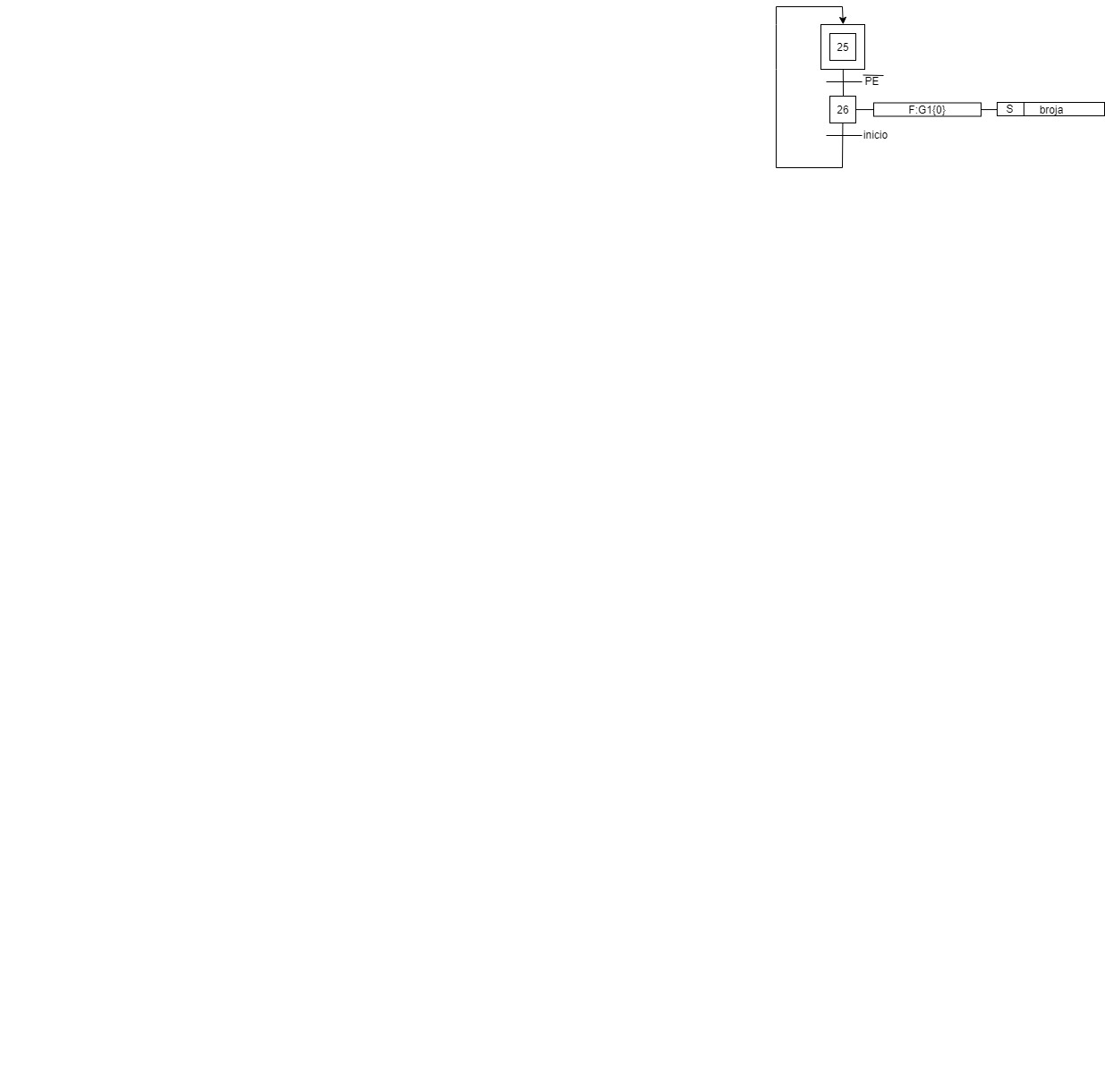 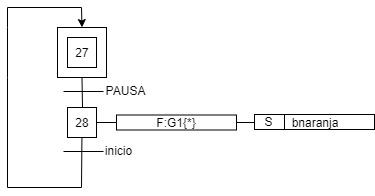 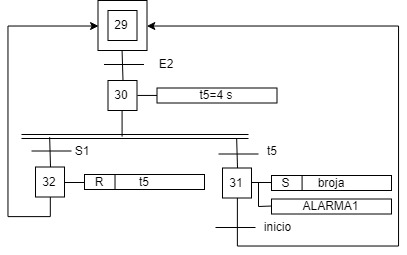 Tema de la presentacion
Autor de la presentación
46
HMI
Arquitectura de pantallas
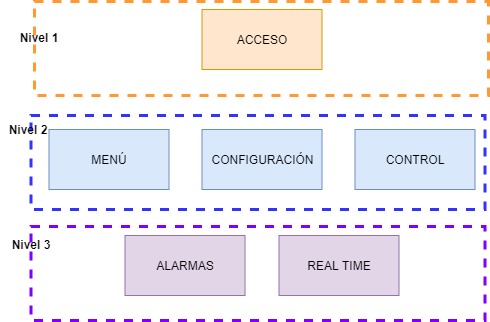 Tema de la presentacion
Autor de la presentación
47
HMI
Navegación de pantallas
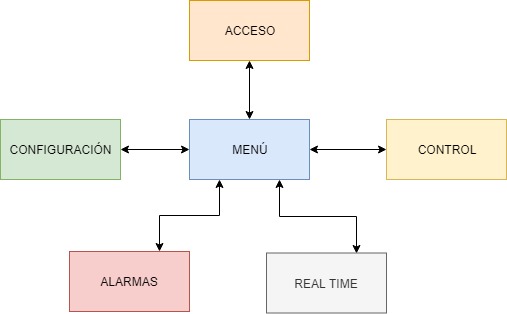 Tema de la presentacion
Autor de la presentación
48
HMI
Distribución de pantallas
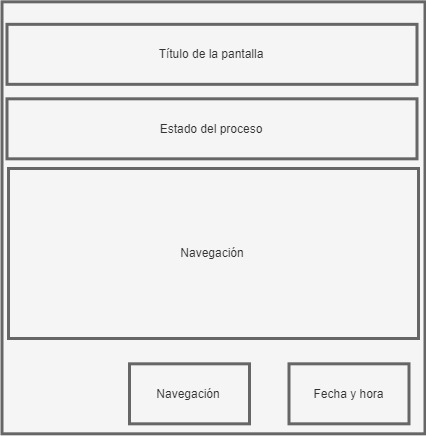 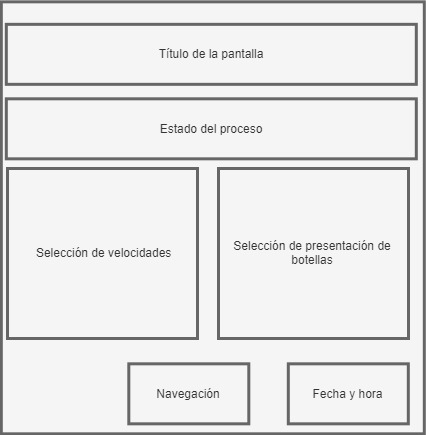 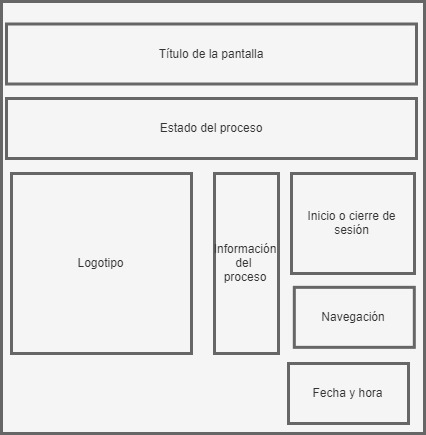 Tema de la presentacion
Autor de la presentación
49
HMI
Distribución de pantallas
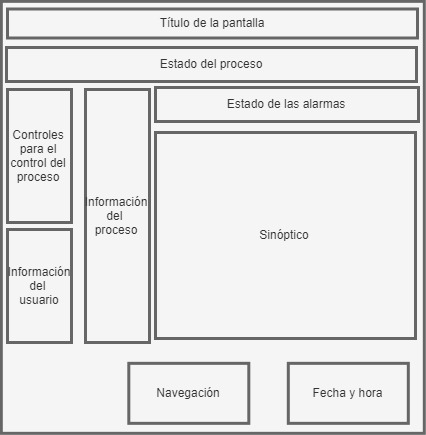 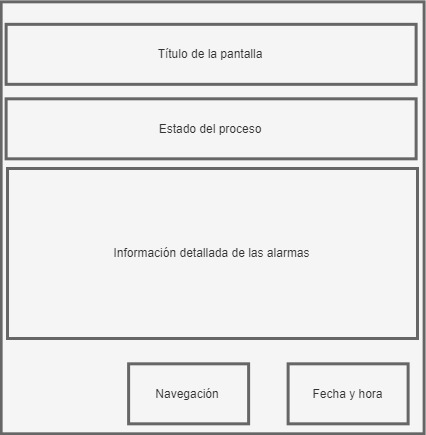 Tema de la presentacion
Autor de la presentación
50
HMI
Niveles de acceso
El personal que va a manipular la interfaz son operadores y el jefe de producción, por tal motivo se requiere establecer niveles de acceso, para que no ocurra una manipulación incorrecta de la HMI. 
El jefe de producción tiene acceso a todas las pantallas.
El operador solo tiene acceso a la pantalla de acceso, menú y control.
Tema de la presentacion
Autor de la presentación
51
HMI
Formato del texto
El formato del texto que se utiliza debe ser claro, visible y entendible, por tal motivo tiene las siguientes características:
La fuente es Tahoma.
El estilo de fuente normal
Tamaño 10.
Tema de la presentacion
Autor de la presentación
52
HMI
Uso de color
Los colores que se utilizaron para el diseño del HMI, se los escogió tomando en cuenta que no provoquen fatiga visual al operador y que contrasten. En la tabla 65 se observa los colores que se utilizaron para el diseño de las pantallas y los componentes de las mismas.
Tema de la presentacion
Autor de la presentación
53
HMI
Alarmas
La alarma 1 consiste en informar al operador de que no están ingresando botellas a la zona de llenado, para que posteriormente revise cual es la causa de dicho evento,
La alarma 2 consiste en informar al operador que durante el proceso se produjeron 10 botellas con el nivel incorrecto de líquido dentro de las botellas, con la finalidad de que se revise cual puede ser la causa del problema.
 La alarma 3 consiste en que si el sensor que se encuentra después del tapado se queda activado durante un tiempo, significa que en el final de la banda transportadora no se están despachando las botellas llenas y tapadas. Para informar de la alarma se va activar la baliza roja y posteriormente se le va a informar en el HMI.
Tema de la presentacion
Autor de la presentación
54
SIMULACIÓN DEL SISTEMA
Desarrollo de la simulación
Los softwares que se escogieron para llevar a cabo la simulación se lo hizo tomando en cuenta lo siguiente:
 Intuitivo para el usuario.
Facilidad de instalación en el ordenador.
Compartir información entre todos los softwares que se van a usar.
Tema de la presentacion
Autor de la presentación
55
Simulación del programa para el control del sistema
Tema de la presentacion
Autor de la presentación
56
Simulación del programa para el control del sistema
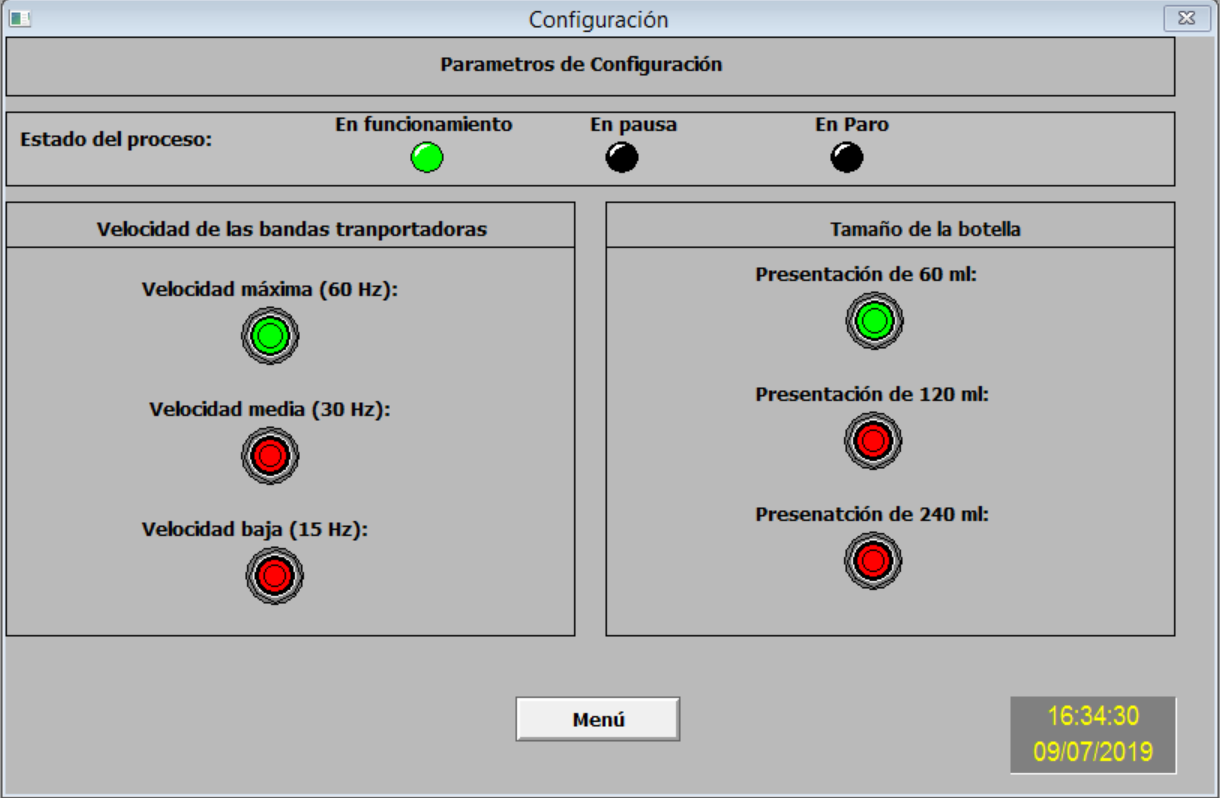 Tema de la presentacion
Autor de la presentación
57
Simulación del programa para el control del sistema
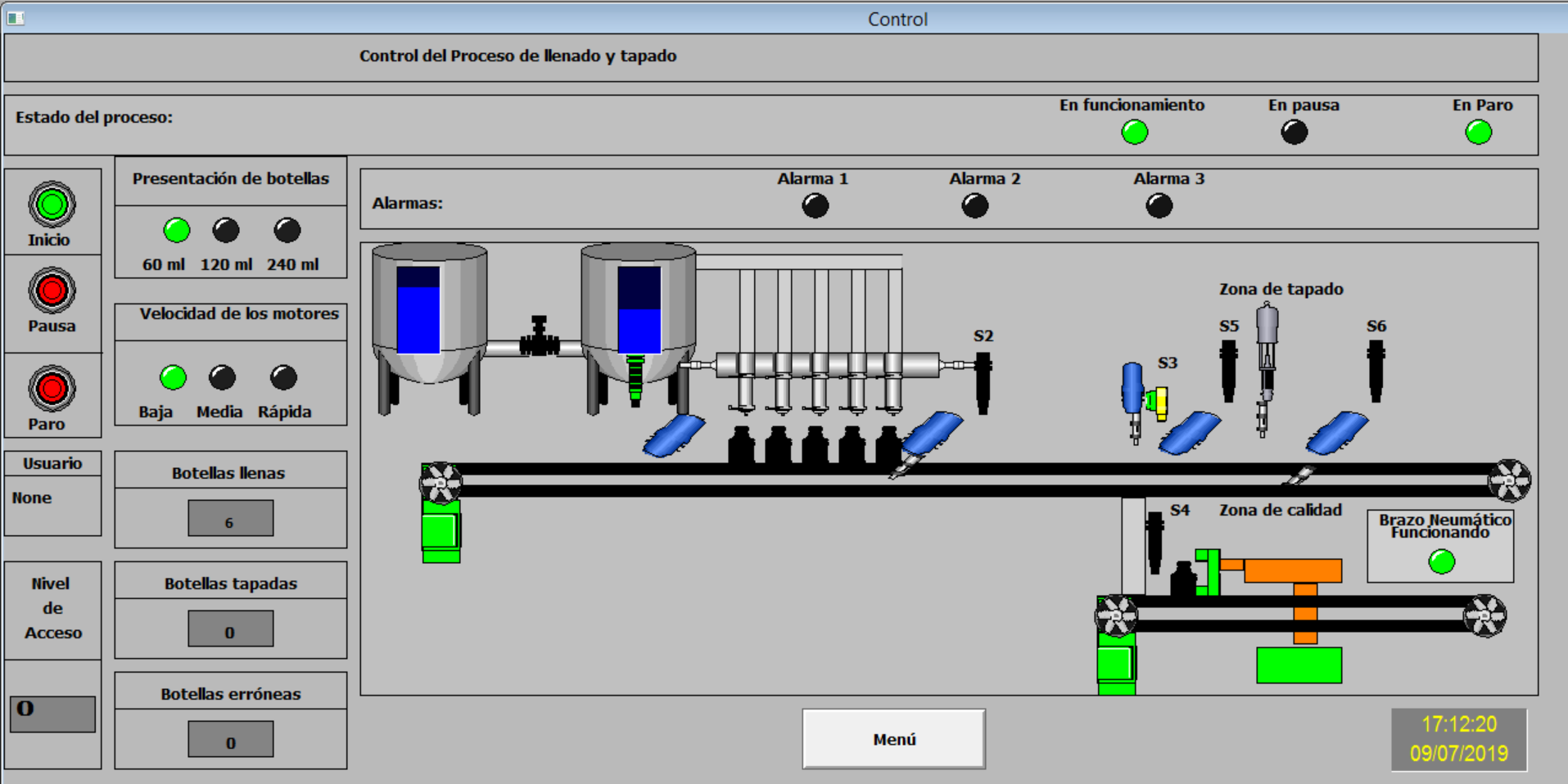 Tema de la presentacion
Autor de la presentación
58
Simulación del programa para el control del sistema
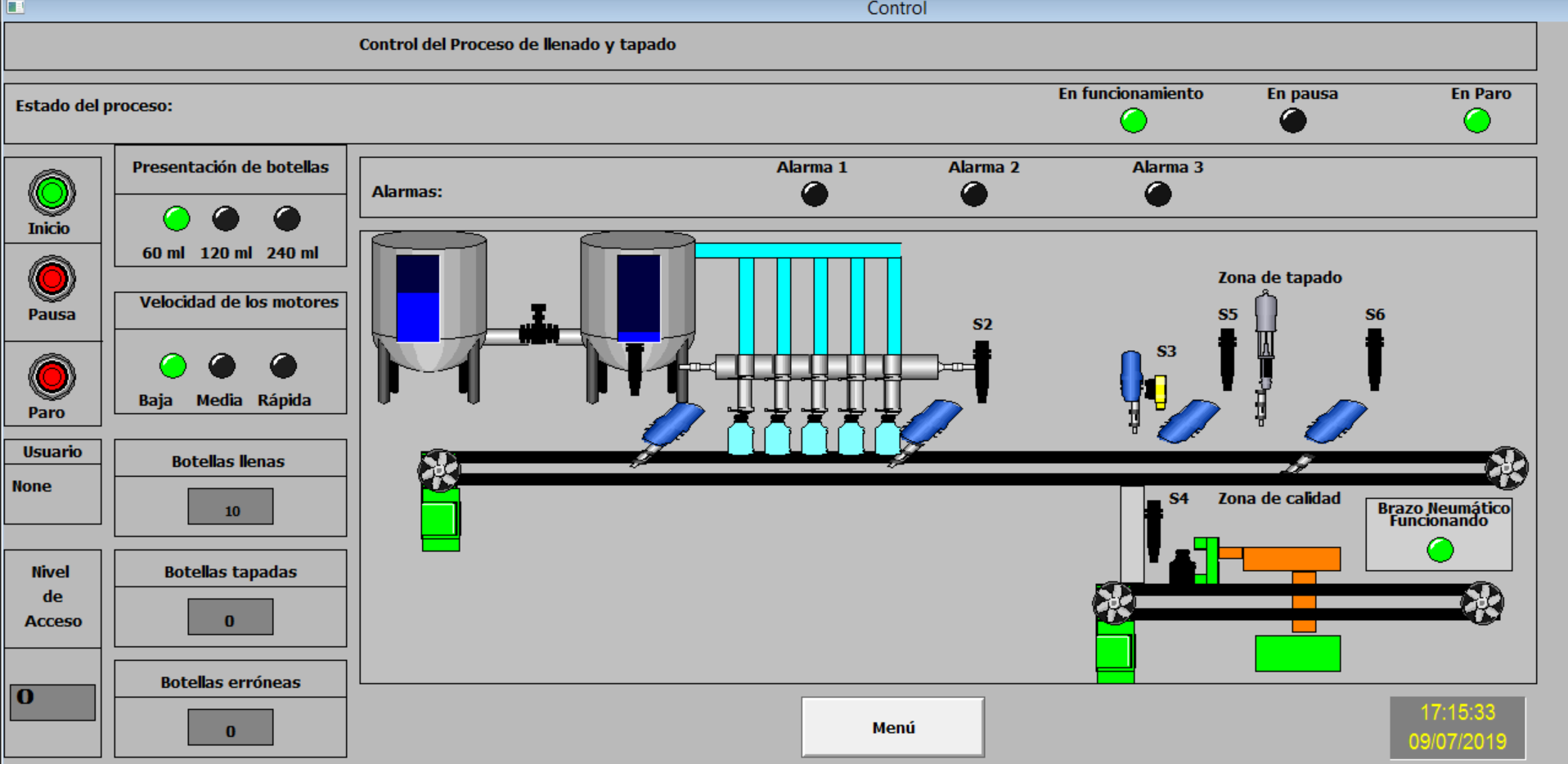 Tema de la presentacion
Autor de la presentación
59
Simulación del programa para el control del sistema
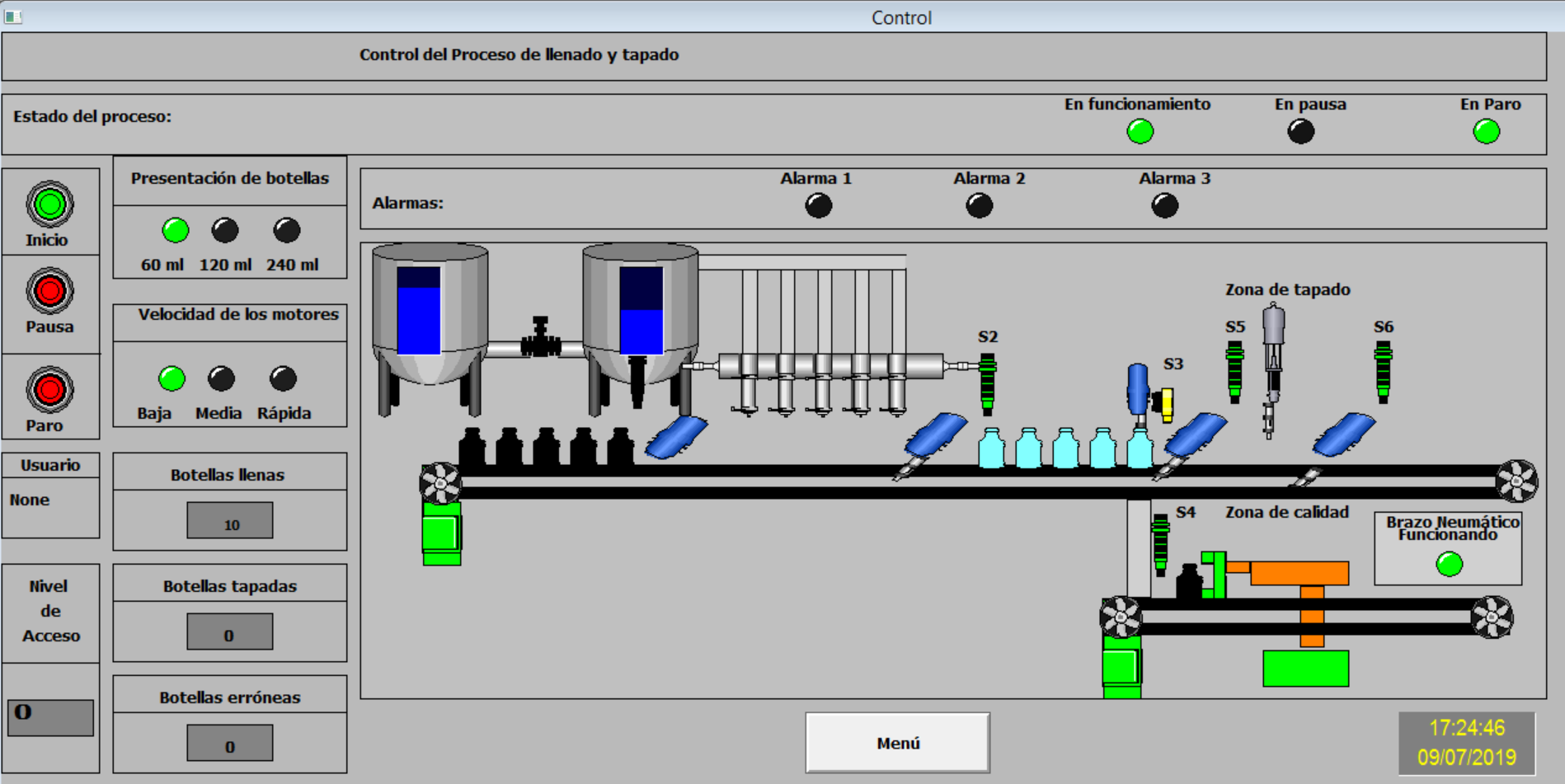 Tema de la presentacion
Autor de la presentación
60
Simulación del programa para el control del sistema
Tema de la presentacion
Autor de la presentación
61
Simulación del programa para el control del sistema
Tema de la presentacion
Autor de la presentación
62
Simulación del programa para el control del sistema
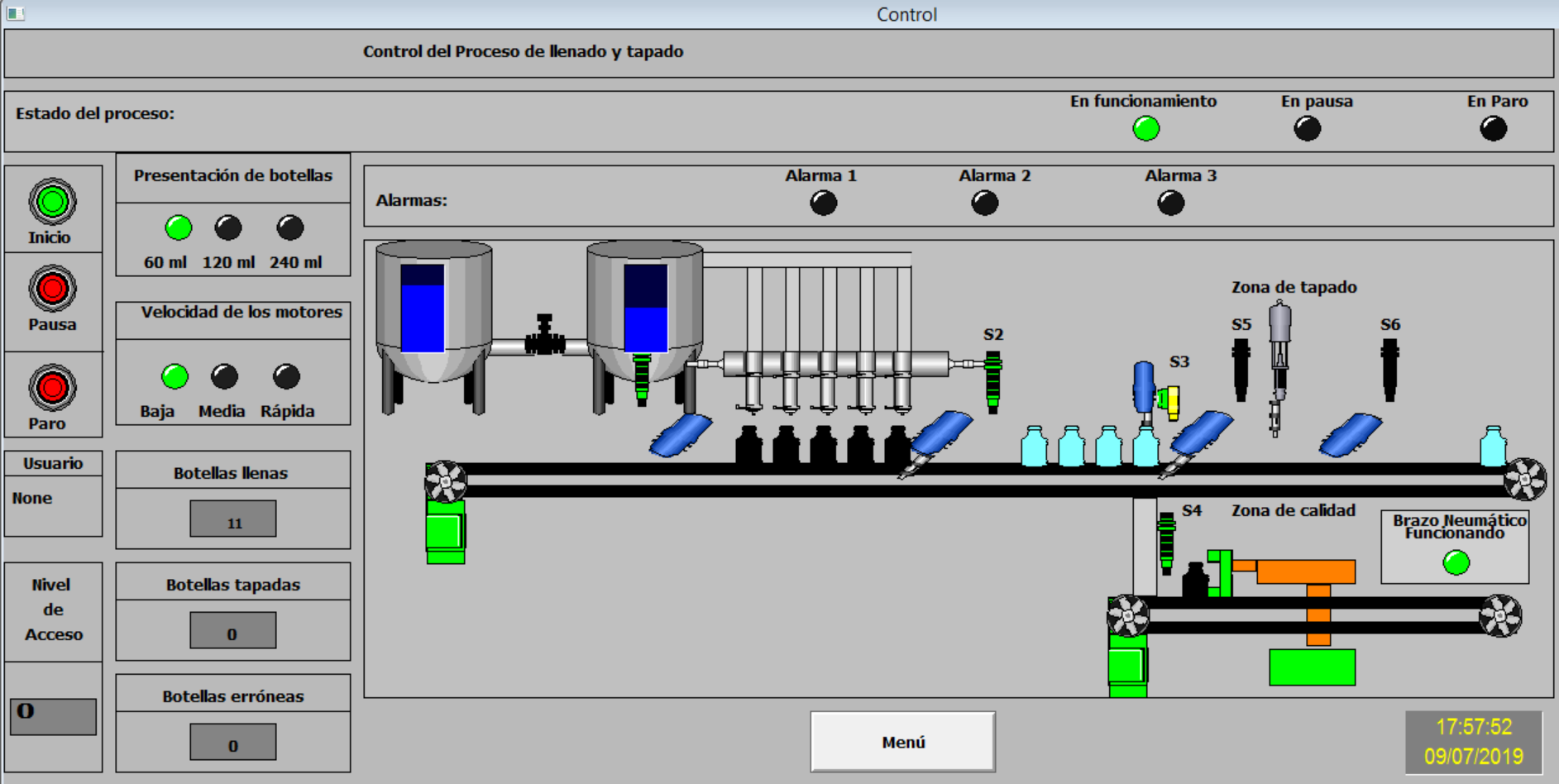 Tema de la presentacion
Autor de la presentación
63
Simulación del programa para el control del sistema
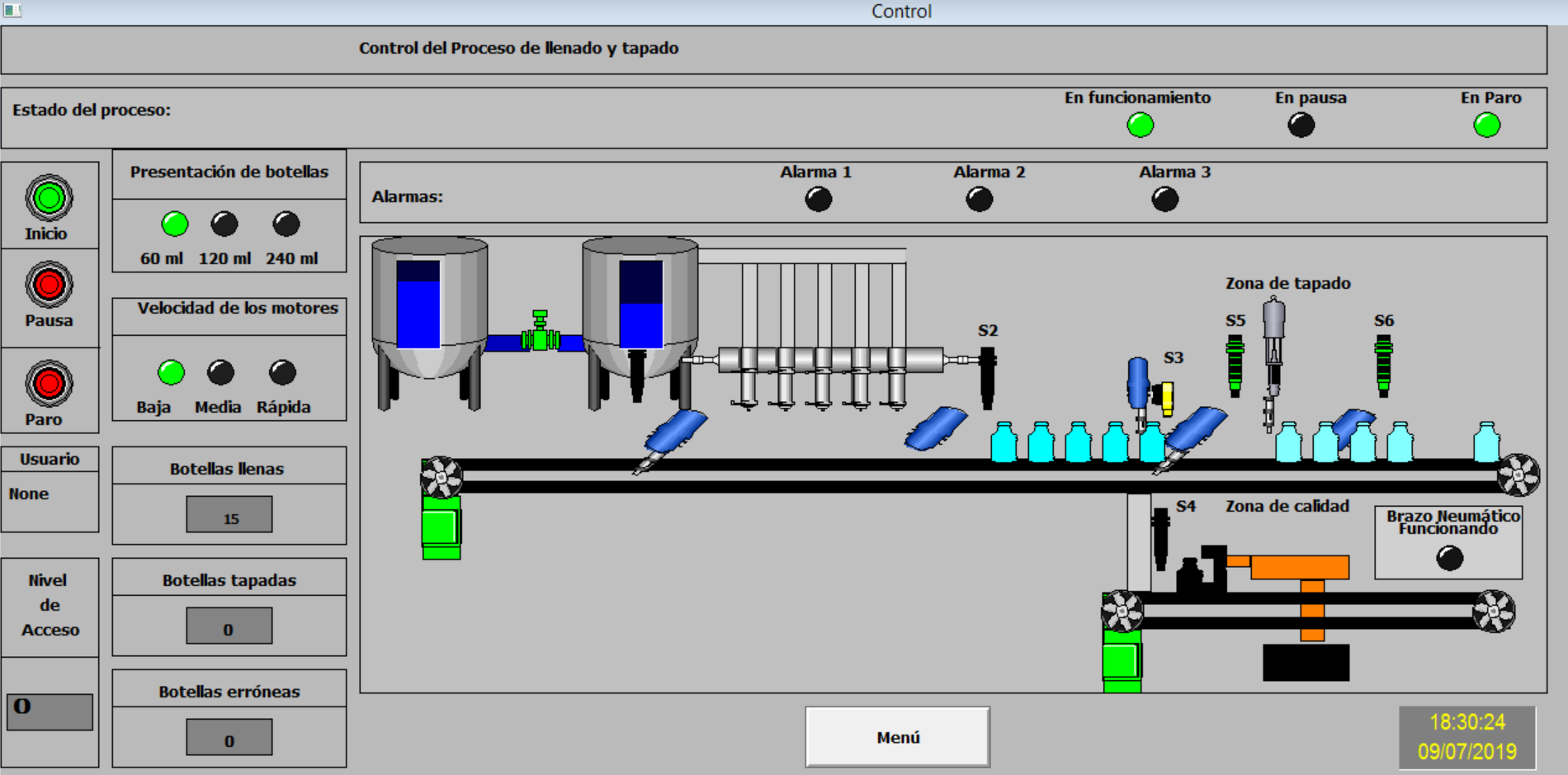 Tema de la presentacion
Autor de la presentación
64
Simulación del programa para el control del sistema
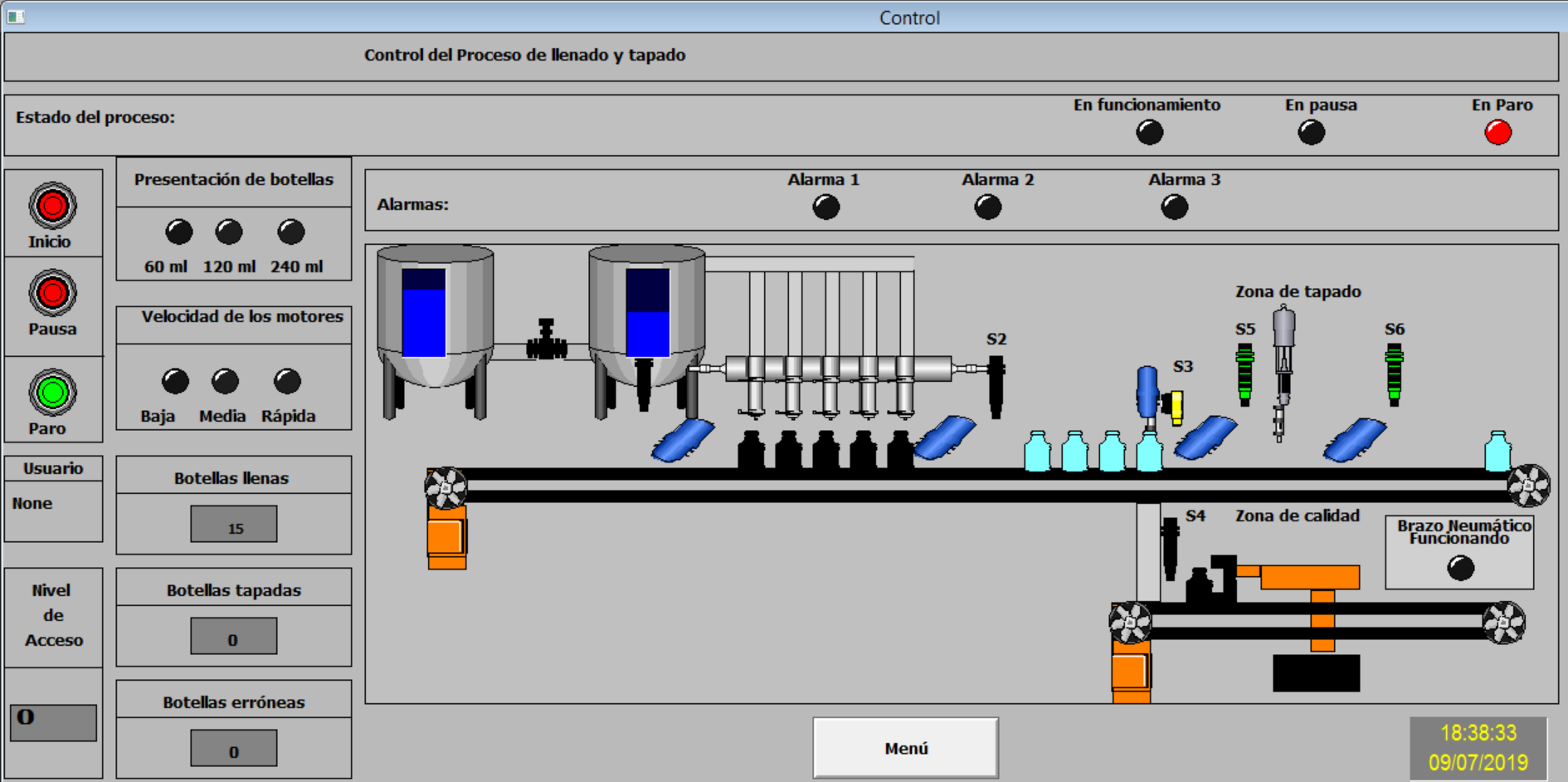 Tema de la presentacion
Autor de la presentación
65
Simulación del programa para el control del sistema
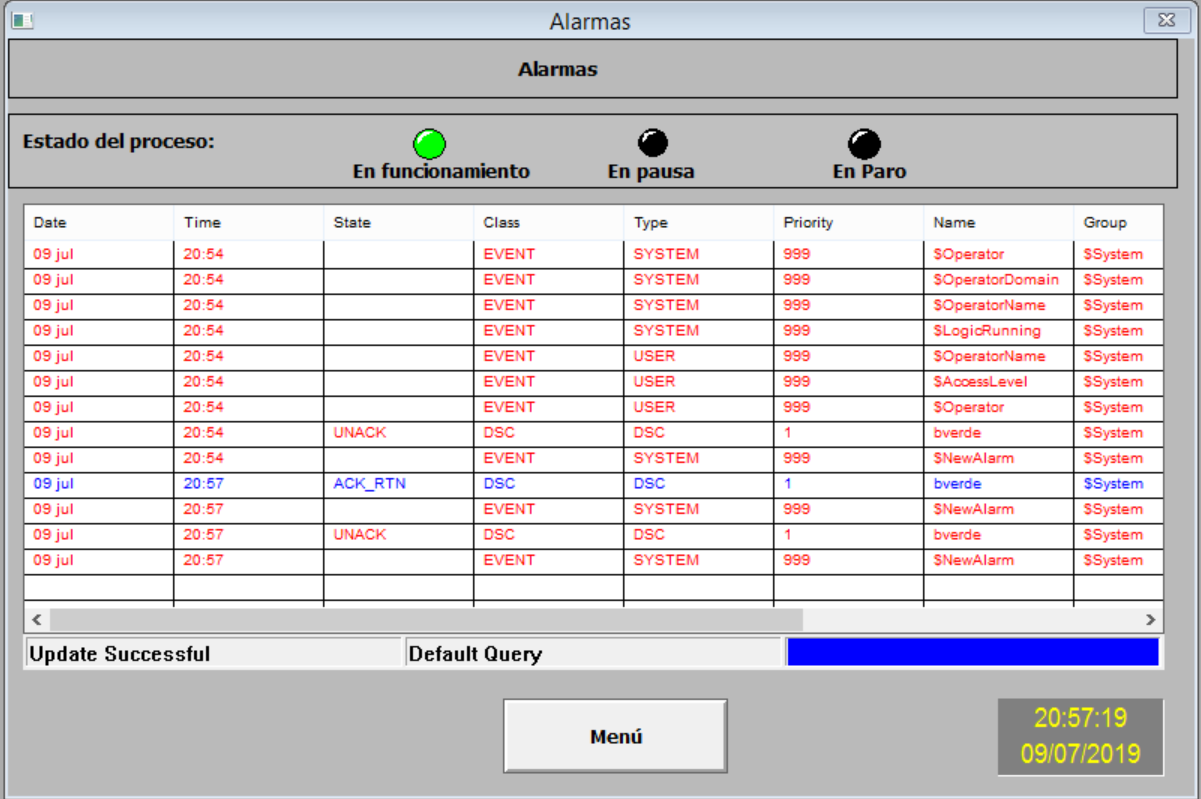 Tema de la presentacion
Autor de la presentación
66
Simulación del programa para el control del sistema
Tema de la presentacion
Autor de la presentación
67
Simulación del programa para el control del sistema
Tema de la presentacion
Autor de la presentación
68
Pruebas del software de simulación
Lógica de control
Tema de la presentacion
Autor de la presentación
69
Pruebas del software de simulación
Comunicación
Tema de la presentacion
Autor de la presentación
70
Pruebas del software de simulación
HMI
Tema de la presentacion
Autor de la presentación
71
Pruebas del software de simulación
Excel
Tema de la presentacion
Autor de la presentación
72
ANÁLISIS COSTO-BENEFICIO
Presupuesto
Se describen en la figura 103 todos los materiales que se van a usar junto con sus precios para de esta manera conocer a cuanto asciende la inversión que se necesita para la implementación del proyecto.   
Al total del presupuesto se le añadió una estimación de un 5% de variación debido a que los valores de los precios pueden variar con el tiempo, por tal motivo el valor para una inversión inicial es de 15302,03 el mismo que será totalmente financiado por el laboratorio farmacéutico LAMOSAN.
Tema de la presentacion
Autor de la presentación
73
Análisis costo-beneficio
Es muy importante realizar un análisis de costo beneficio en donde se va a proyectar un flujo de caja de 5 años y dependiendo de los resultados el laboratorio puede tomar una decisión que sería la de invertir o no en el proyecto de repotenciación. Por el contrario si no se hiciera este análisis puede ser muy perjudicial ya que en ocasiones no habría un retorno de la inversión del proyecto.
Tema de la presentacion
Autor de la presentación
74
Análisis costo-beneficio
Tema de la presentacion
Autor de la presentación
75
Como resultado se obtuvo un VAN de   $ 1.757.908,14.
Como resultado se obtuvo un TIR del 85,9%
Tema de la presentacion
Autor de la presentación
76
CONCLUSIONES Y RECOMENDACIONES
El diseño del tablero eléctrico cumple con las especificaciones que requería el laboratorio farmacéutico, tomando en cuenta la seguridad y la protección de los equipos.
Se logró la mejora del tablero eléctrico mediante el diseño eléctrico y electrónico cumpliendo normas nacionales e internacionales. 
Con el correcto dimensionamiento de componentes, se logró escoger la instrumentación adecuada y óptima para el funcionamiento del proceso de llenado y tapado.
Tema de la presentacion
Autor de la presentación
77
Se logró realizar una lógica de control donde se garantiza el funcionamiento del proceso y proporcionar seguridad al personal que se encuentre a cargo del funcionamiento de la máquina de llenado y tapado. 
Se logró el diseño de los planos eléctricos y electrónicos donde se detallan de manera específica las conexiones de los equipos, con lo que se tuvo una gran aceptación por parte del laboratorio farmacéutico LAMOSAN.
Se logró el diseño de una interfaz HMI donde el operador puede observar el funcionamiento del proceso en tiempo real, también proporcionando niveles de acceso para que no cualquier usuario pueda poner en funcionamiento el sistema y los más importante se incluyó una visualización de alarmas donde se puede observar al detalle las alarmas que se han producido durante el proceso.
Tema de la presentacion
Autor de la presentación
78
Con la simulación del proceso se logró comunicar de manera efectiva a los funcionarios del laboratorio lo que se pretendía con la repotenciación del proceso, en la cual pudieron observar como su proceso productivo mejoraría de manera significativa y de esta manera causar interés para una futura implementación del proyecto.
Con el análisis financiero que se realizó se demuestra que el proyecto es rentable y la inversión en la repotenciación del proceso sería cubierta en poco tiempo y los más importante generando más ganancias al laboratorio farmacéutico LAMOSAN.
Tema de la presentacion
Autor de la presentación
79
Recomendaciones
Adquirir las licencias de los softwares que se han utilizado durante el proyecto para poder controlar, supervisar y adquirir los datos sin ninguna interrupción por errores que son provocados por falta de las licencias.
Asegurase que los componentes que se adquiera cumplan con las especificaciones que se han planteado en el proyecto, ya que si no se lo hace puede causar un mal funcionamiento de todo el sistema.
Para el diseño de una HMI de un laboratorio farmacéutico, no utilizar mucho color ya que los operadores pasan mucho tiempo en los procesos lo cual puede producir un fatiga visual y provocar mareos, dolores de cabeza, lo cuales pueden ser causantes de accidentes dentro del proceso y producirse un problema laboral dentro del laboratorio.
Explicar el funcionamiento del proceso repotenciado al personal que se encuentre a cargo, para que no ocurra accidentes y el manejo de la máquina sea el correcto, para evitar que se produzcan daños de la misma.
Tema de la presentacion
Autor de la presentación
80